EquilibresAcido-Basique
1
1-Théorie de Bronstëd
Un acide est une espèce capable de libérer un proton(H+ )
Une Base est une espèce capable de d’accepter un proton(H+)
Un acide est une espèce capable de capter un doublet
Un Base est une espèce capable  de céder un doublet(se lier à un proton)
Monoacide
Mono Base
Polyacide
Poly Base
2
2- Equilibre Ionique de l’Eau
Un composé qui peut se comporter  Comme
 un Acide ou comme une Base.
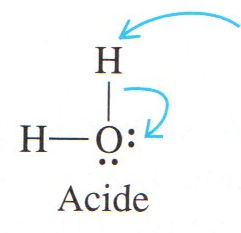 H2O est  un Amphotère
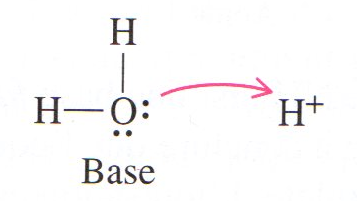 3
3-Electrolytes
Acide
Base
Fort
Dans ce cas des équilibres ont a besoin des constantes, afin de déterminer la concentrations des différentes espèces
Faible
Forte
Ka
Kb
Faible
4
4- Couple: acide/base conjuguée
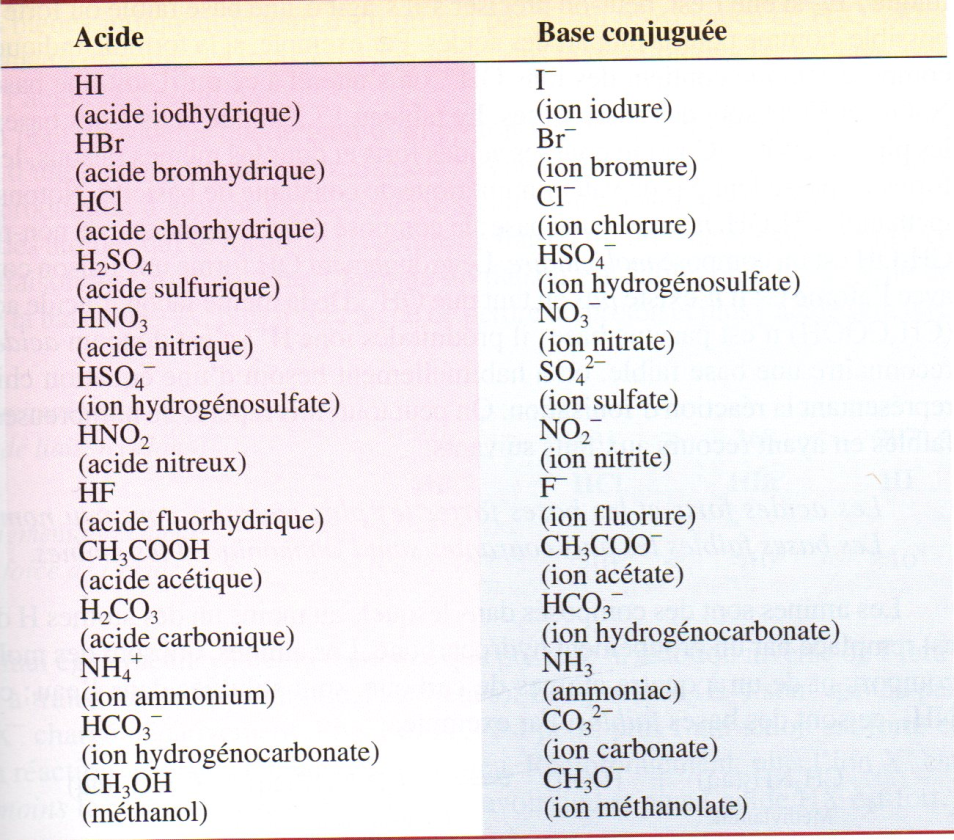 5
5- pH et pOH
Afin de déterminer le pH d’une solution Acide ou Basique , il faut déterminer la concentration en  H3O+ ou OH-
0     1         2         3         4         5        6         7         8         9         10        11        12        13   14
6
5-1: pH d’un Acide Fort
Afin de déterminer le pH d’une solution Acide ou Basique , il faut déterminer la concentration en  H3O+ ou OH-
Réaction complète
7
5-2: pH d’un Base Forte
27/02/2012
Réaction complète
8
5-3: pH d’un Acide Faible
Afin de déterminer le pH d’une solution Acide ou Basique , il faut déterminer la concentration en  H3O+ ou OH-
Réaction incomplète
En équilibre
9
5-4: pH d’un Base Faible
Afin de déterminer le pH d’une solution Acide ou Basique , il faut déterminer la concentration en  H3O+ ou OH-
Réaction incomplète
En équilibre
10
11
5-5: relation entre le pKa et le pKb
12
Application-1-
1-Calculez la concentration en ions hydronium               des liquides suivants:
a- les sucs gastrique (pH=1,85)
b– les urines (pH=6)
2-Calculez la concentration en ions hydroxyde               des liquides suivants:
a- Sang Artériel(pH=7,4)
b– Eau de mer (pH=9,3)
13
5-6: Variation de la force de l’acidité
Dans une Période: l’électronégativité       la force d’attraction   
La mobilité de H       l’acidité augmente
CH4           NH3        H2O           HF
H-Cl
    

H-Br

          
H-I
Dans un Groupe:  le volume de l’atome        
la force d’attraction électrostatique    
l’énergie d’ionisation     l’électronégativité 
la mobilité de H      
 l’acidité
14
5-6: Variation de la force de l’acidité
15
5-7: Neutralisation Acido-Basique
Dans la réaction d’un acide avec une base , appelée Neutralisation, 
les caractéristiques  entre l’Acide et la Base
Fort-------> Neutre
faible-----> faible
a-Neutralisation Acide Fort-Base Forte
Sel Neutre
b-Neutralisation Acide Faible-Base Forte
Sel à caractère Basique
c-Neutralisation Acide Fort-Base Faible
Sel à caractère Acide
d-Neutralisation Acide Faible-Base Faible
Le caractère du sel est fonction de la force de
16
l’Acide
et de la Base
Quelque soit le type de mélange
Il faut toujours calculer , na et nb .
na = Ca • Va  
nb = Cb • Vb 

 Si na > nb   Excès d’Acide


 Si na = nb   Neutralisation


 Si na <nb   Excès de Base.
 

              Remarque: Attention aux variations de volume.
17
Mélange
Acide Fort +Base Forte
na > nb   excès d’Acide   Milieu est Acide Fort
na = nb   Neutralisation  Milieu est Neutre
na <nb   excès de Base Milieu est basique  Fort
18
Acide Fort +Base Faible
Acide Faible +Base Forte
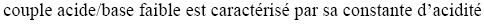 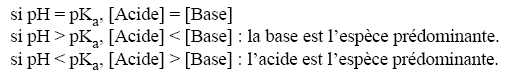 19
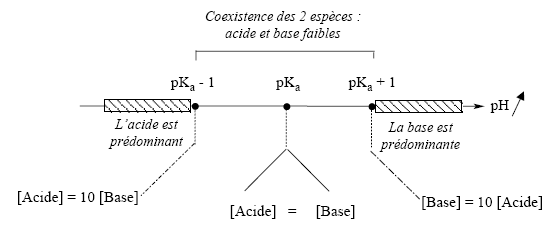 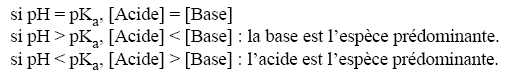 20
Solution Tampon
Mélange d’un Acide faible (HA)et sa Base conjuguée (A-)
Dans des proportions voisines ou égales.
[HA]≈ [A-];  Couple: HA/A-
Exemple:
Si, [HA]≈ [A-]
Si, [HA]=[A-]
Efficacité 
maximale de 
la solution tampon
21
Le pH d’une Solution Tampon
Les [HA]≈ [A-] sont de l’ordre de 10-2mol/l
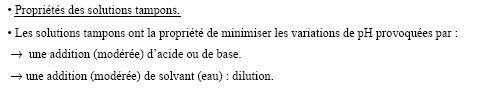 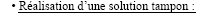 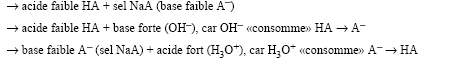 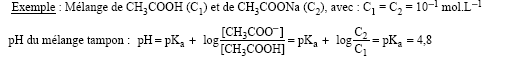 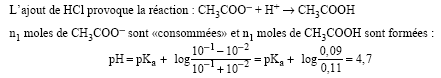 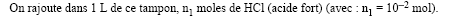 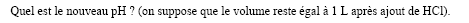 22
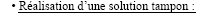 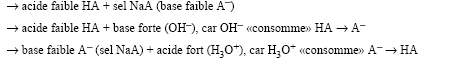 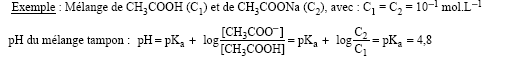 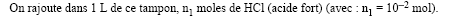 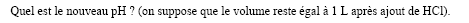 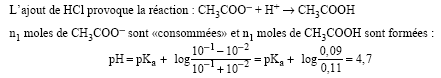 23
Dosage
Acide Fort +Base Faible
na > nb   excès d’Acide   Milieu est Acide Fort
na = nb   Neutralisation 
Sel d’Acide Faible , présence de
na <nb
Mélange  Tampon
Présence des deux espèces
24
Dosage
Acide Faible +Base Forte
na > nb
Mélange  Tampon
Présence des deux espèces
Sel de Base Faible
na = nb   Neutralisation 
na <nb   excès de Base Forte Milieu est basique Forte
25
26
Acide Faible +Base Faible
Milieu Aqueux
Le mélange d’un acide faible et une base faible  donne une solution faiblement acide ou faiblement basique
Le pH est proche de 7
On remarque que le pH est indépendant de la concentration.
27
Courbe de dosage Acide Fort +Base Forte
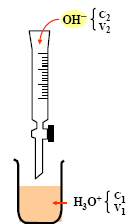 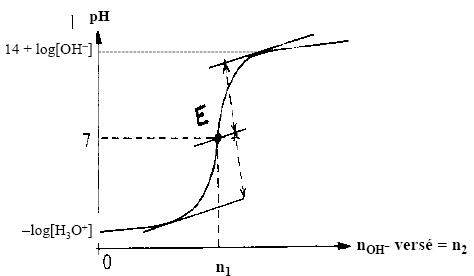 28
Courbe de dosage Acide Faible+Base Forte
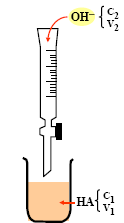 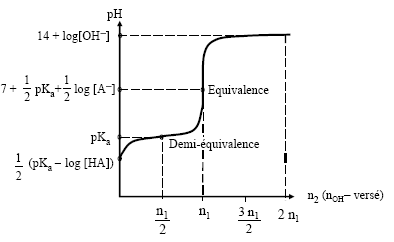 29
Courbe de dosage Base Faible + Acide Fort
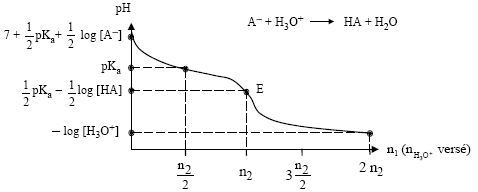 30
Application-1-
Calculer le pH d’une solution d’acétate de sodium (CH3COONa) en solution aqueuse de concentration 0,25mol/L, on donne Ka= 1,8.10-5.
Sel à caractère Basique
Ou
31
Application-1-
Calculer le pH des points suivants, lors du titrage d’un acide fort part une Base, 
on  donne: 
Va= 20,OOml, de HCl, 
Ca= 0,5mol/l de HCl(Bécher)
Vb= Varie=(0; 10; 19;19,5;20; 20,5;21; 25ml)de NaOH,
Cb= 0,5mol/l de NaOH(Burette)
32